Marion Chatterley – Vice Provost, St Mary’s Cathedral, Edinburgh and palliative care chaplain
Mental health in the final chapters of life – offering hope
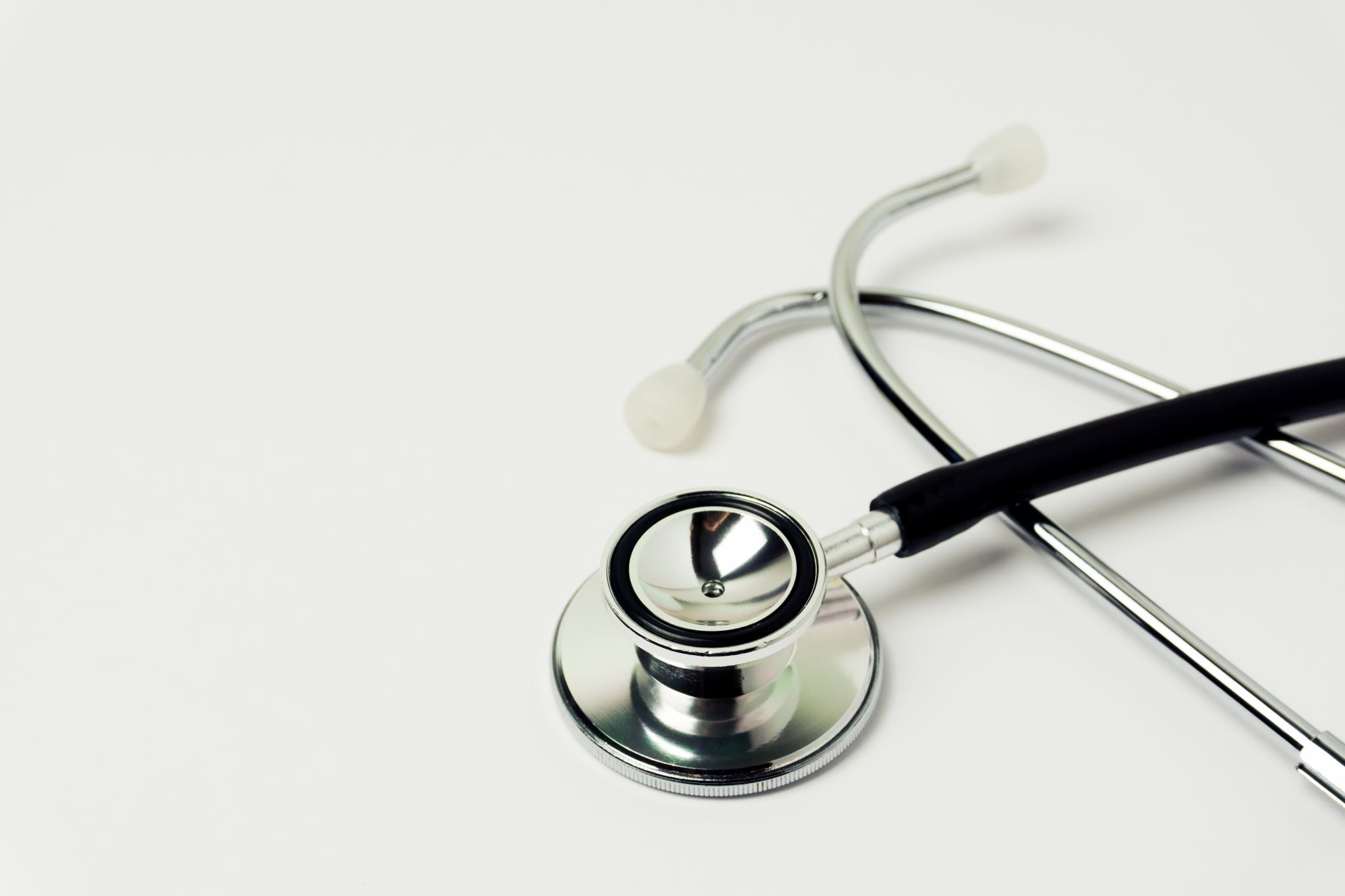 When the news is unwelcome
Hospital consultant
GP
Specialist nurse
Social Care
[Speaker Notes: Medicalised environment – answers are often in form of pharmaceuticals]
Treatment vs quality of life
Decision making
[Speaker Notes: Questions about competence to make those decisions -]
Reality of the situation – the complex dynamics
[Speaker Notes: Protect other people; not able to deal with their emotional responses – Hazel, husband not every day]
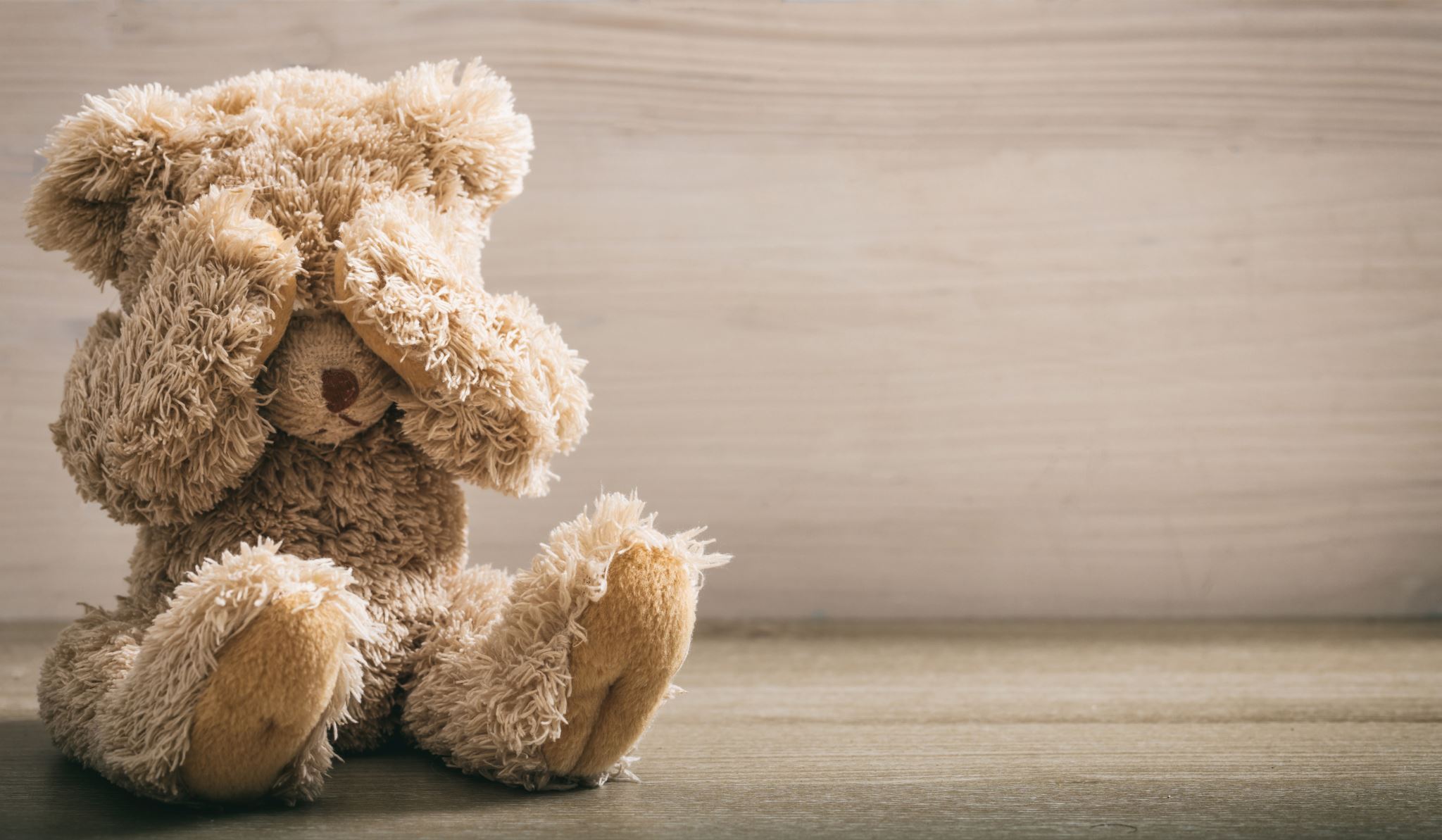 People experience:
Sadness
Anxiety
Exhaustion
Frustration
Irritability
Lack of interest
Sleep disruption
[Speaker Notes: These could be indicators of mental health issues, but could be healthy responses to the situation]
The final chapter of life
Living through that final chapter
How many times can you say goodbye?
Living with changing symptoms
Dying isn’t usually a linear process
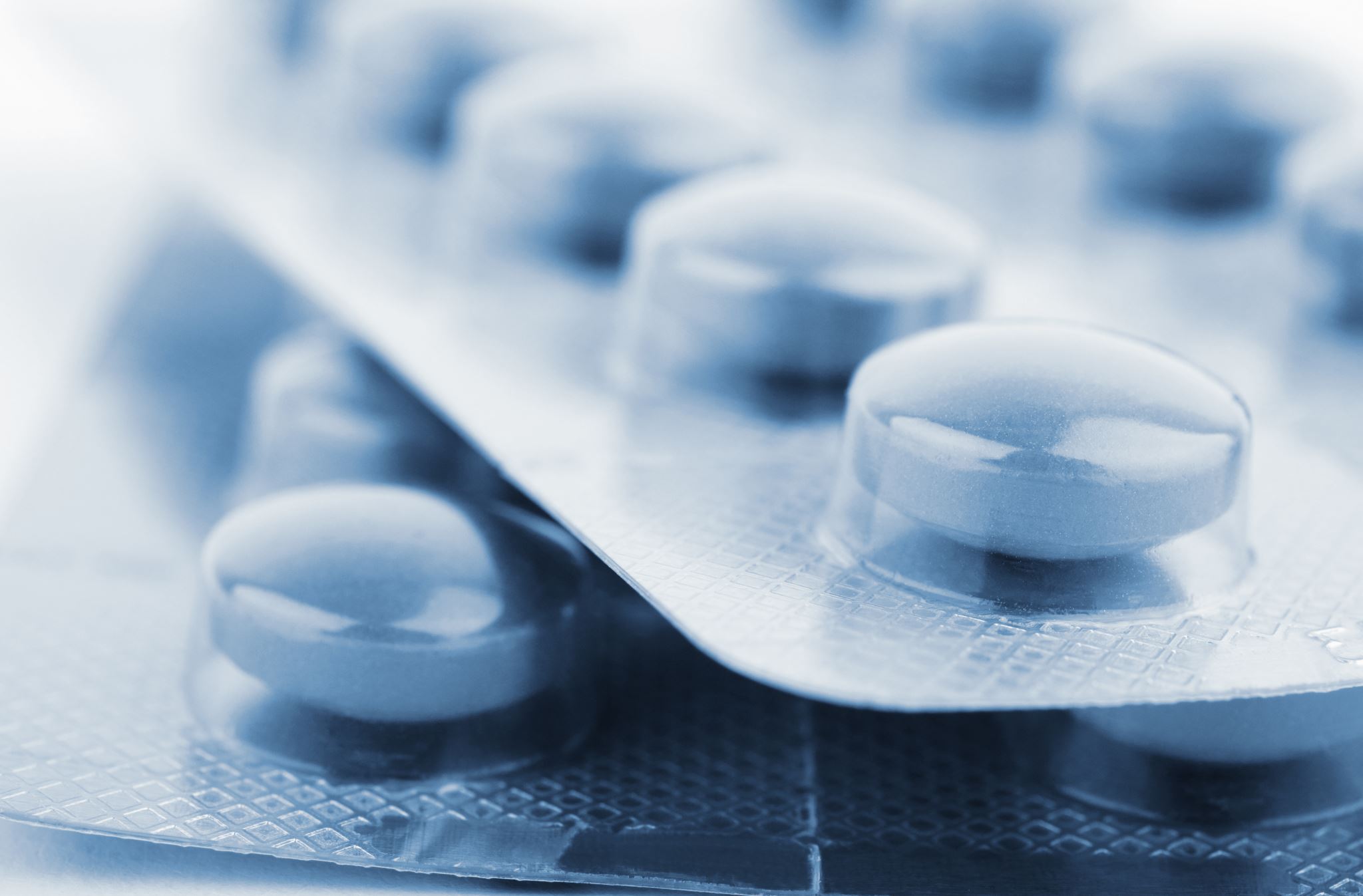 What’s on offer?
Medication
Talking therapies
Complementary therapies
Distractions
Safe space
Honest conversations
Exploration of ideas – whatever they are
Prayer
Anointing/blessing
What else can we offer?
Who are we talking about?
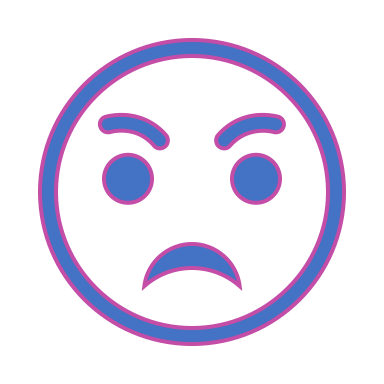 Angry person
Who are we talking about?
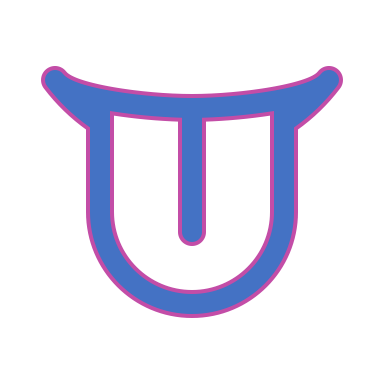 Bored person
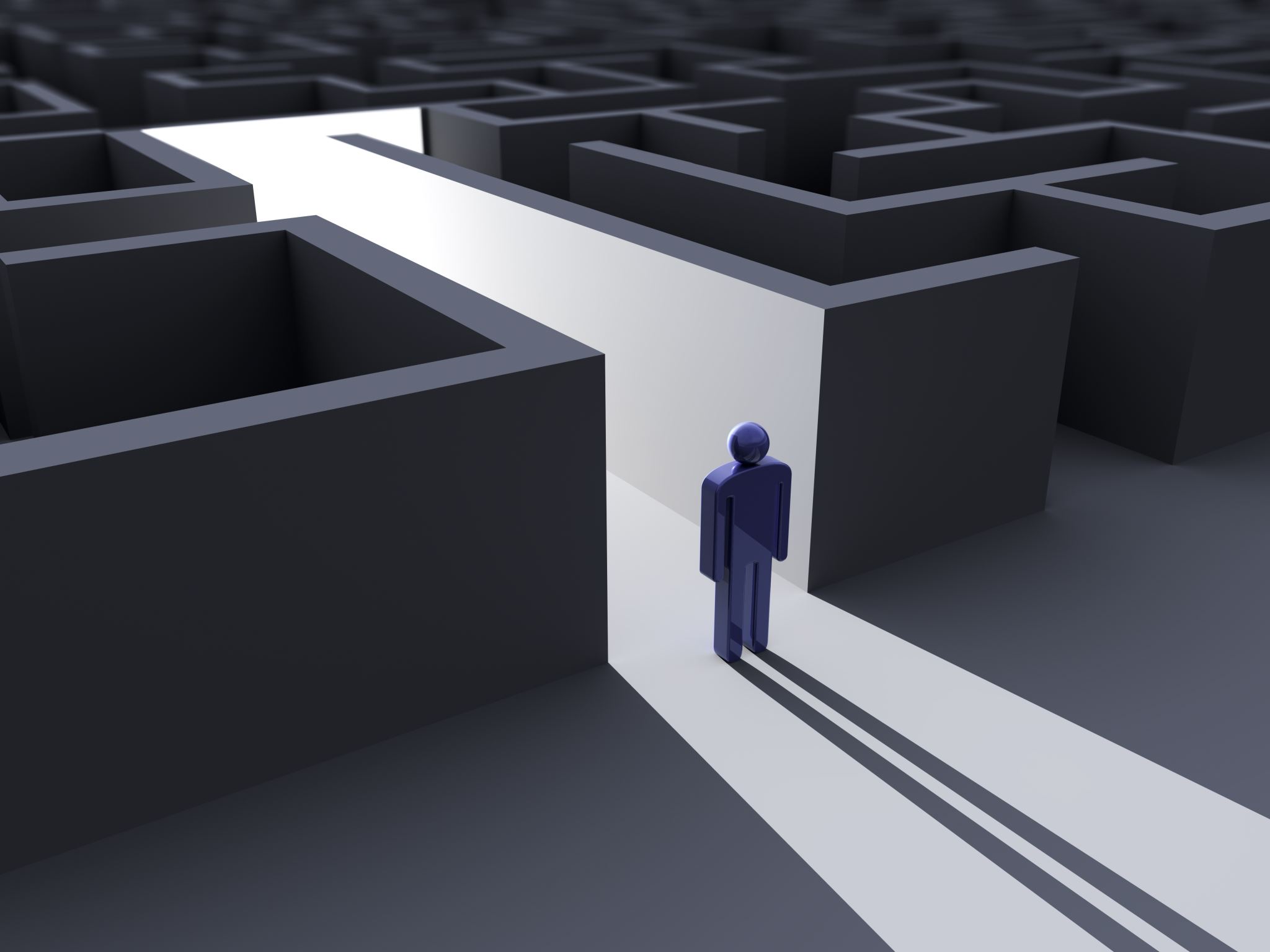 Who else?
Impatient person
Losses
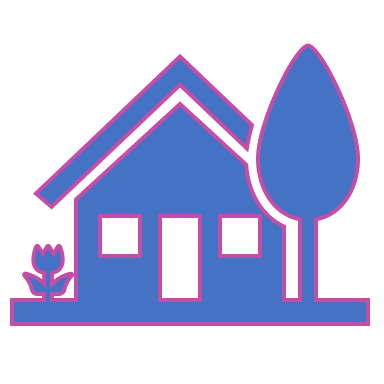 Home
Family and future
Identity – work/volunteering/feeling useful
Independence – self care
Fear of process of dying, not fear of being dead
Loss of dignity
Loss of control
Protecting loved ones
Fears
People of faith - questions
What makes a difference?
Being heard
Being believed
Having something to take control of (however small)
Permission to say it how it is
Knowing that people care/are praying
Making a difference for loved ones
Seeing their person more settled/finding a place of peace
Not worrying that more could have been done
Journeying towards a good death
Whatever we offer is good enough.